Swedbank-cup 
Barn födda 2013 

Helgen v 39 kommer lag från hela södra Sverige och gästar Ljungby arena. För att spela en hockey-cup för barn födda 2013.

Cupen är öppen och gratis för alla att komma och titta på och Troja-laget hade uppskattat en stor publik.

Under helgen kommer det att förutom att titta på spännande matcher även finnas möjlighet att köpa lotter med fina priser, äta lunch i restaurangen m.m.
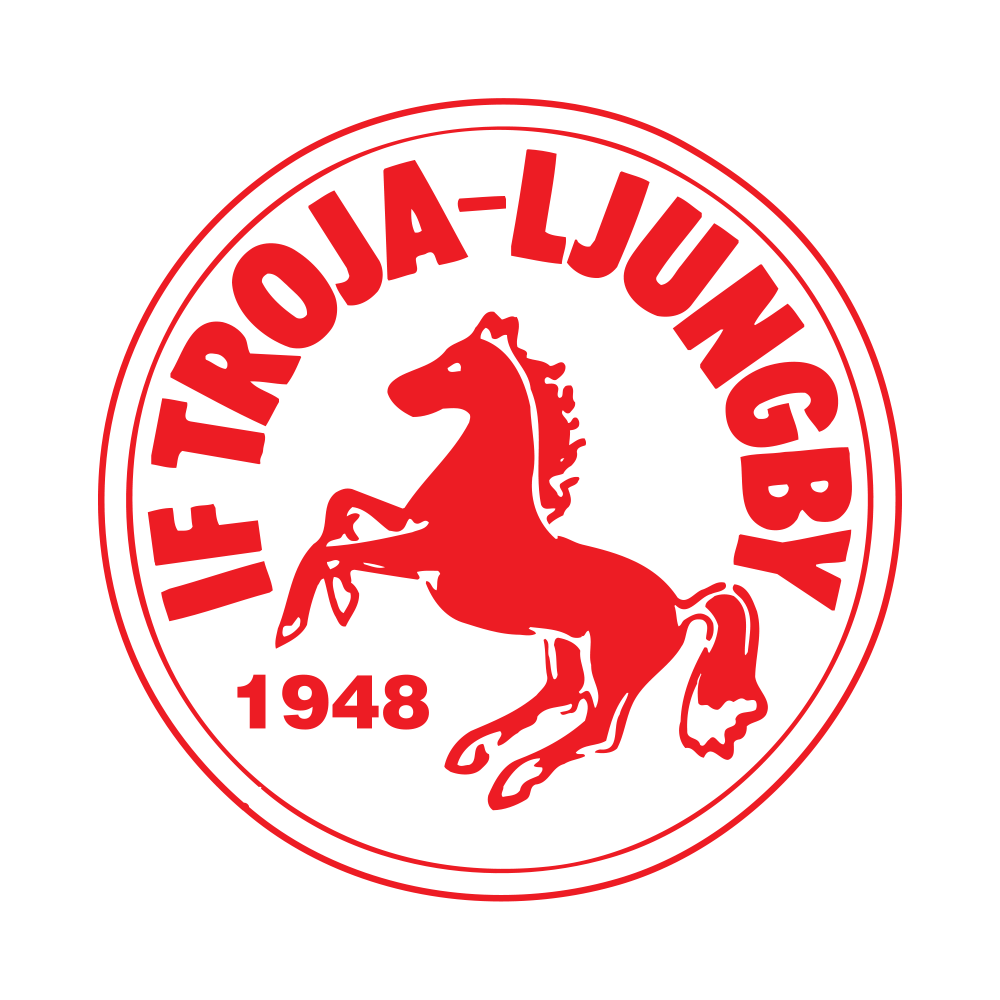